Изменения в образовании с 1 сентября 2023 года
Кадровые изменения для учителей
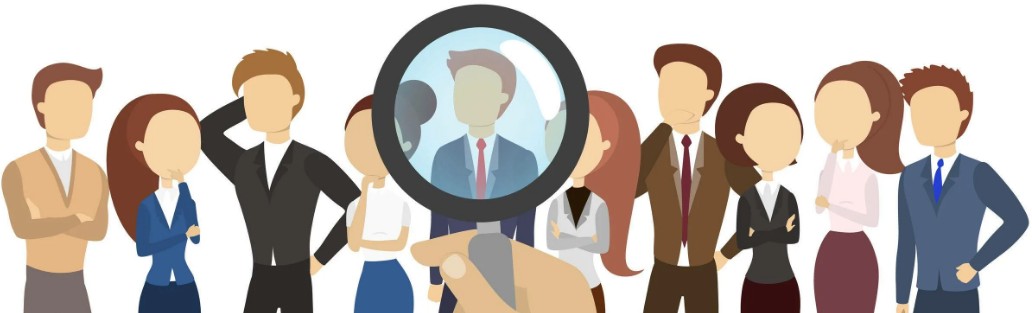 Аттестация педагогов
С 01.09.2023 вступает в силу новый  Порядок аттестации. В нем  скорректировали требования к  комиссии для аттестации на СЗД.  
Квалификационные категории,  которые получат с сентября, будут  бессрочными. 
Также можно будет  пройти аттестацию на новые  категории – «педагог-методист» и «педагог-наставник».

Приказ Минпросвещения от  24.03.2023 № 196
Профстандарт «Специалист в области воспитания»
С 01.09.2023 действует новый  профстандарт. 
Им впервые ввели  требования к должности советника  директора по воспитанию.
Документ также распространяется на социального педагога, педагога-  организатора, воспитателя Г ПД,  педагога-библиотекаря и тьютора.

Приказ Минтруда от 30.01.2023  № 53н
Профстандарт «Педагог-дефектолог»
С 01.09.2023 впервые начнет  действовать профстандарт,  действие которого  распространяется на учителя-логопеда, логопеда и учителя-  дефектолога. 
Ранее по данным  должностям применяли Е КС  работников образования.


Приказ Минтруда от 13.03.2023 №136н
Трудоустройство студентов педагогического колледжа  в начальную  школу
С 24.07.2023 студенты СПО по  специальностям из группы «Образование и педагогические науки» вправе занимать  педагогические должности в начальной школе.  
Кандидаты должны иметь  соответствие по двум критериям: достичь совершеннолетия,  успешно пройти промежуточные  аттестации в последний год  обучения.
Федеральный закон от 24.07.2023 № 385-ФЗ
Нововведения в образовательной деятельности
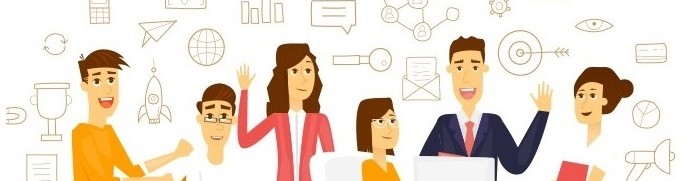 Государственная итоговая аттестация
С 1 сентября действуют новые  порядки государственной итоговой аттестации. 
Основные  новшества:
– ранее рекомендуемые  нормы урегулировали, 
– детальнее  написали об итоговом  собеседовании и сочинении,  
– изменили сроки информирования  учеников и родителей об  аттестации.

Приказы Минпросвещения,  Рособрнадзора от 04.04.2023 №  232/551, № 233/552
Перевод учеников в другую школу
С 1 сентября применяют новый  порядок. 
Основное изменение  –  вместо выписки из журнала надо  выдать справку о периоде обучения  по школьному образцу. 
Также  уточнили случаи перевода и  определили, что отчислить  школьника надо в течение трех  рабочих дней.


Приказ Минпросвещения от  06.04.2023 № 240
Порядок образовательной деятельности
Суть  поправок – с 1 сентября надо  применять те федеральные  программы, которые законодатели  утвердили до начала нового  учебного года. 
Более поздние ФОП используют, если ООП составляют в году, следующем за  годом утверждения федеральных  программ.


Приказ Минпросвещения от  05.12.2022 № 1063
Дистанционное обучение
С сентября утратит силу  федеральный порядок  электронного обучения и  применения дистанционных  технологий. 
Новый порядок уже  разработан, но не принят.


Приказ Минобрнауки,  Минпросвещения 
от 19.05.2022 №465, №345
Первая помощьУроки физической культуры
С 24.06.2023 урегулировали  обязанность школ организовать  оказание первой помощи ученикам  и определили право педагогов ее  оказывать. 
Также установили  порядок допуска детей до уроков  физкультуры. Для этого нужно  заключение врача по результатам  профмедосмотра.
Федеральный закон от 13.06.2023 № 256-ФЗ
Уроки черчения
Президент поручил Правительству  до 1 августа 2023 года создать  условия для изучения черчения в  школах. 
Вернуть уроки в школы  планируют с 2024/25 учебного года  на уровнях ООО и СОО.


Поручение Президента от  04.06.2023
Основы безопасности и защиты Родины
С 2024/25 учебного года  Минпросвещения заменит ОБЖ на  Основы безопасности и защиты  Родины. 
Для этого должны  скорректировать ФОП ООО и СОО, чтобы добавить в них  рабочие программы по новому  предмету.



Федеральный закон от 04.08.2023 № 479-ФЗ
Медали за особые успехи в учение
С 2023/24 учебного года  выпускники 11-х классов имеют  право на медаль – «За особые  успехи в учении» II степени «Серебряная медаль». 
Для  этого им надо успешно пройти Г ИА и иметь итоговые оценки по  всем учебным предметам учебного  плана «отлично» и не более двух «хорошо».

Федеральный закон от 04.08.2023 № 479-ФЗ
Федеральный перечень учебников
С 08.08.2023 изменен ФП У. 
В него  добавили наглядные учебные  пособия по истории для 10-х и 11-х  классов.
Продлили сроки  учебников по физике, которые  можно было применять до  31.08.2023. Теперь они действуют  до 31.08.2025. 
Также на год  увеличили срок некоторых  учебников по ОДНКНР для 5-х  классов.

Приказ Минпросвещения от  21.07.2023 № 556
Новое в воспитании и профилактике
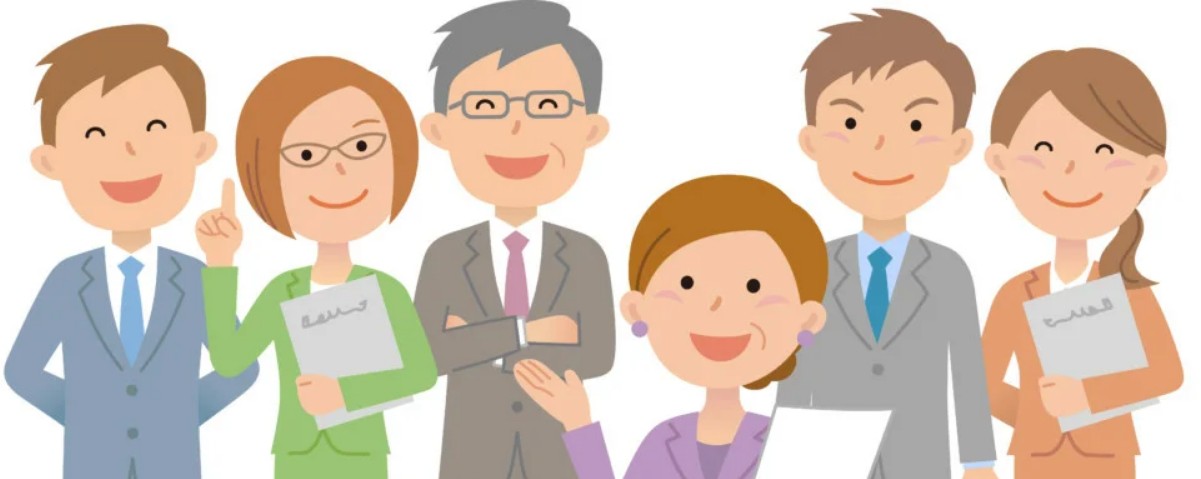 Трудовое воспитание
Скорректировали норму о  привлечении учеников к труду. 
Как  и раньше, это возможно в рамках ООП.  А если вне ООП – то в  соответствии с ТК РФ.
Ученикам  добавили две обязанности:  поддерживать чистоту и порядок в  организации и участвовать в  общественно полезном труде.

Федеральный закон от 04.08.2023 № 479-ФЗ
Профориентация
Порядок профориентации уровне ООО и СОО теперь  устанавливает Минпросвещения.

До этого каждая школа  регулировала эту сферу  самостоятельно.



Федеральный закон от 04.08.2023 № 479-ФЗ
Информационная безопасность детей
С 28.04.2023 действует Концепция информационной  безопасности детей. 
Решать  задачи концепции планируют во  взаимосвязи с образовательными  организациями. 
Через них же  планируют просвещать  родителей.

Распоряжение Правительства от  28.04.2023 № 1105-р
Профилактика негативных соцявлений в детской среде
С 24.06.2023 действует комплекс  мер по профилактике явлений,  которые опасны для учеников,  неблагоприятно сказываются на их  физическом и психическом  здоровье, подпитывают  преступность. 
Реализовывать меры  будут федеральные и  региональные ведомства, а школа  будет в них просто участвовать.

Распоряжение Правительства от  24.06.2023 № 1667-р
Социализация учеников иностранных граждан
Минпросвещения повторно  рекомендовало провести в школе  комплекс мер для социализации и  психологической адаптации  несовершеннолетних иностранных  граждан. 
Меры призваны снизить  риски потенциальных конфликтов,  которые возрастают в условиях  современной нестабильной  ситуации.

Письмо Минпросвещения от  12.05.2023 № АБ-2071/07
Благодарю за внимание
Чистова Алина Сергеевна, история и обществознание
Гладков Аркадий Викторович, история и обществознание
Нечаева Оксана Дмитриевна, учитель физической культуры
Жовнер Елена Владимировна, учитель технологии
Гусев Евгений Александрович, учитель технологии
Смирнова Надежда Леонидовна, учитель химии
Дурандина Светлана Эдуардовна, учитель русского языка и литературы
Багуля Мария Семеновна, педагог-психолог